CHÀO MỪNG CÁC EM ĐẾN VỚI BUỔI HỌC NGÀY HÔM NAY!
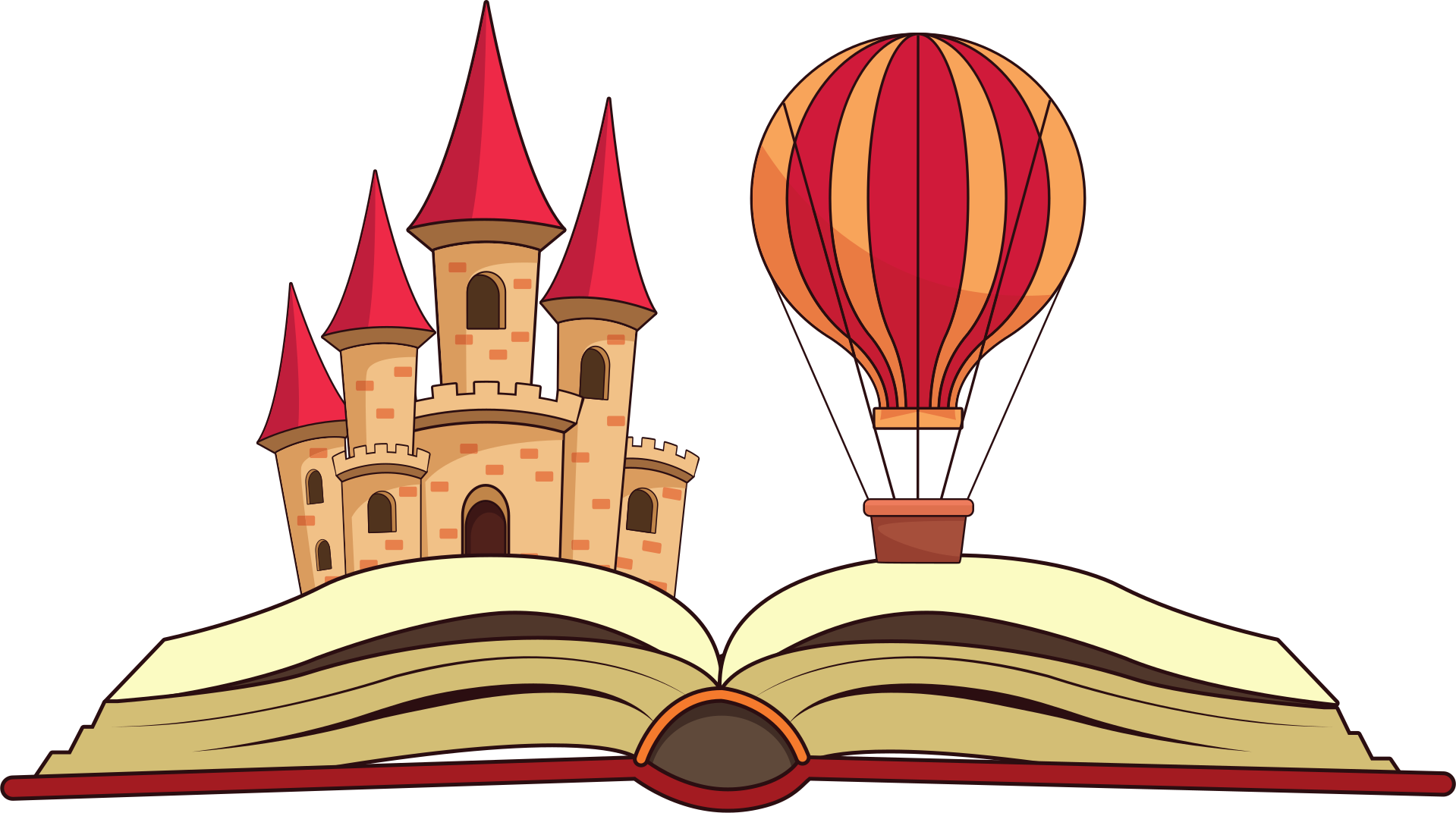 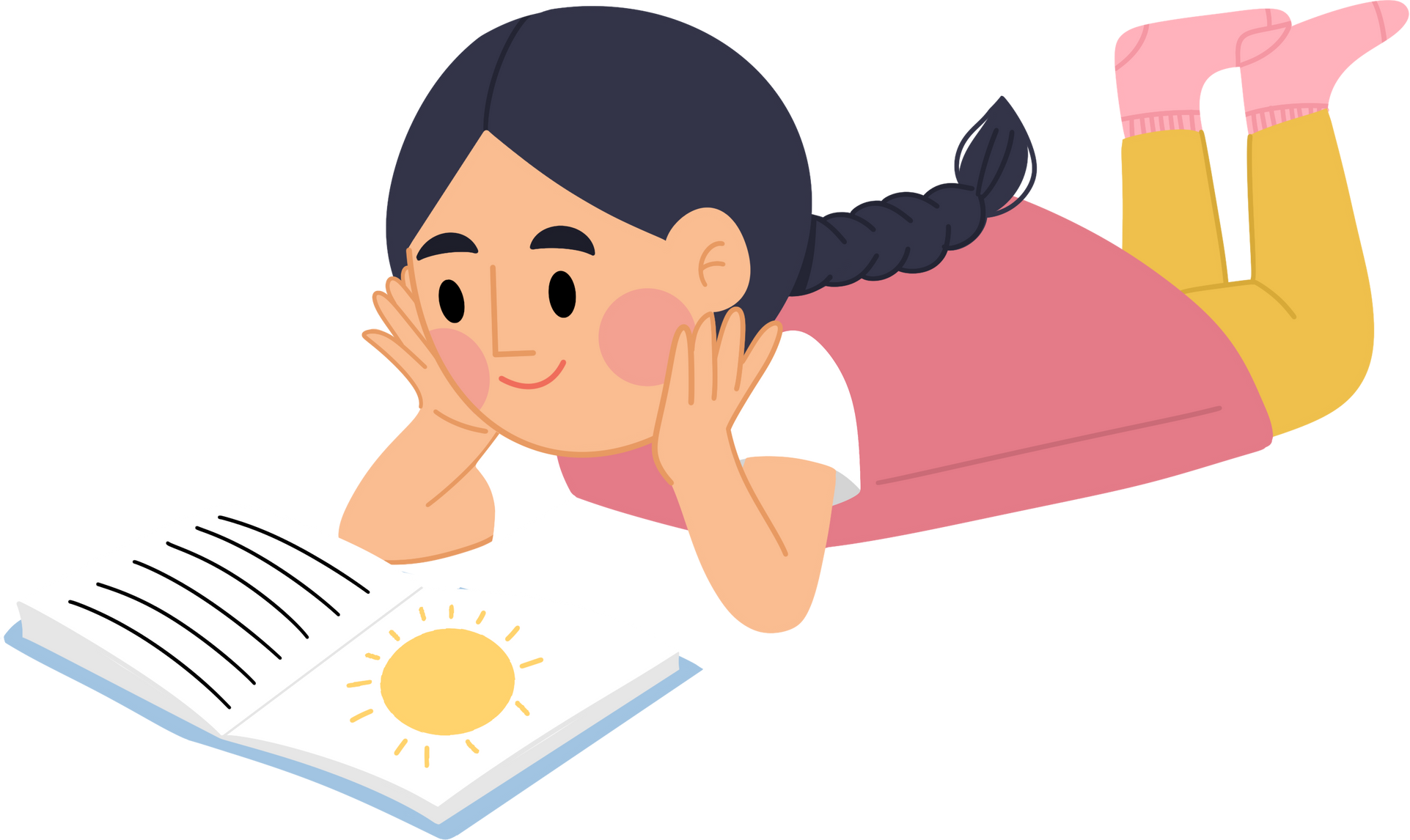 KHỞI ĐỘNG
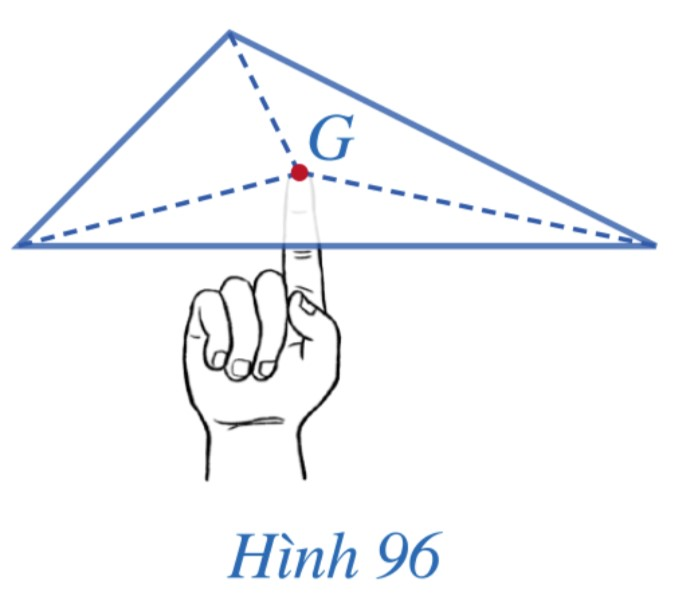 Hình 96 minh họa một miếng bìa phẳng có dạng hình tam giác đặt thăng bằng trên đầu ngón tay tại điểm G.
Điểm G được xác định như thế nào?
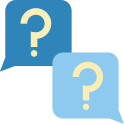 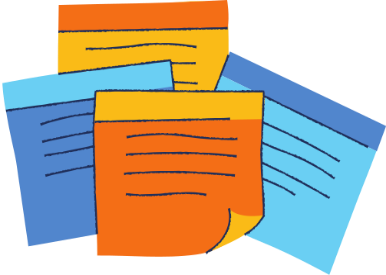 CHƯƠNG VII. TAM GIÁC
BÀI 10: TÍNH CHẤT BA ĐƯỜNG TRUNG TUYẾN CỦA TAM GIÁC
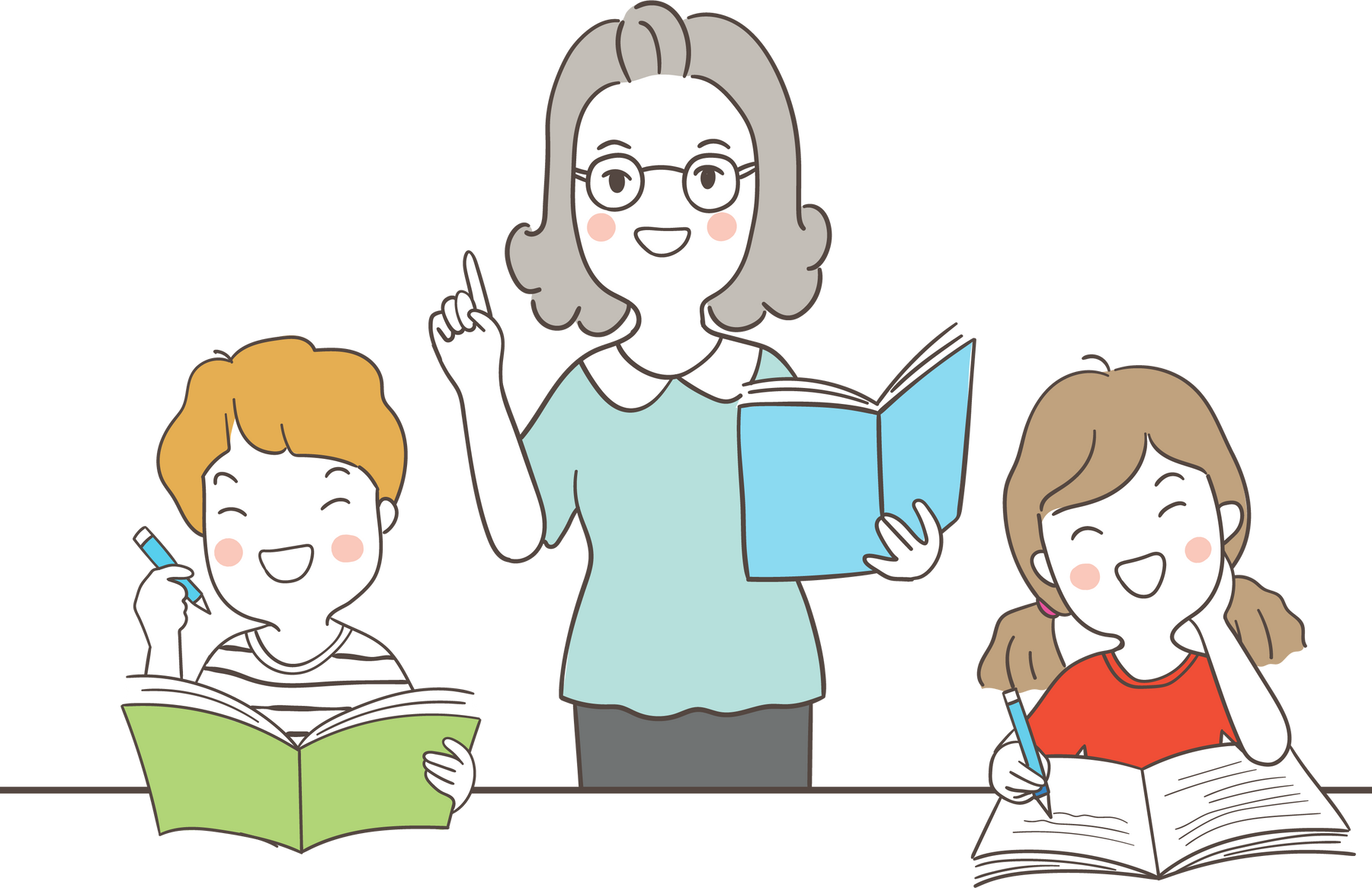 NỘI DUNG BÀI HỌC
1
Đường trung tuyến của tam giác
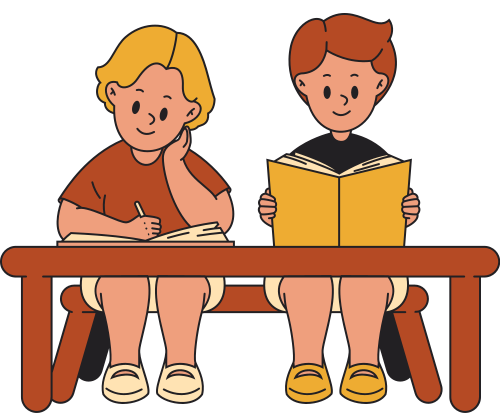 Tính chất ba đường trung tuyến của tam giác
2
1. Đường trung tuyến của tam giác
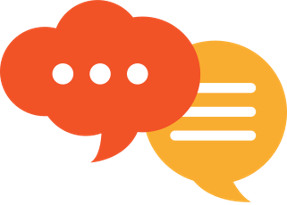 Thảo luận nhóm hoàn thành HĐ1
HĐ 1: Quan sát Hình 97 và cho biết các đầu mút của đoạn thẳng AM có đặc điểm gì.
Giải
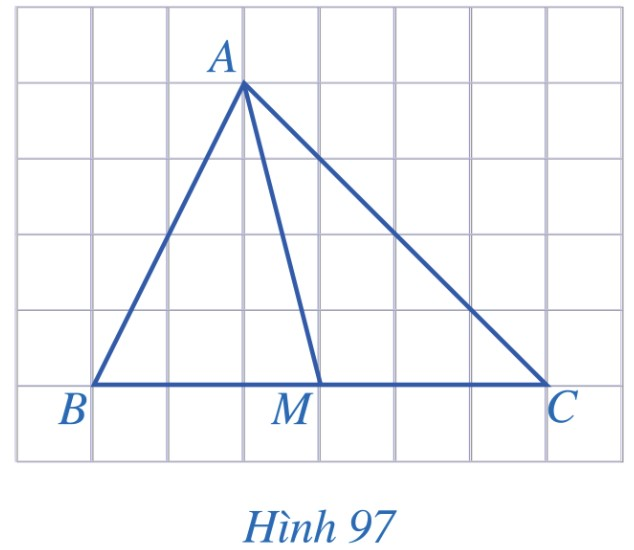 Ta thấy điểm A là một đỉnh của tam giác ABC, điểm M là trung điểm của cạnh BC.
KẾT LUẬN
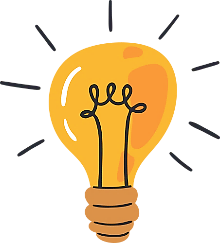 Trong tam giác ABC (Hình 97), đoạn thẳng AM nối đỉnh A với trung điểm M của cạnh BC được gọi là đường trung tuyến (xuất phát từ đỉnh A hoặc tương ứng với cạnh BC).
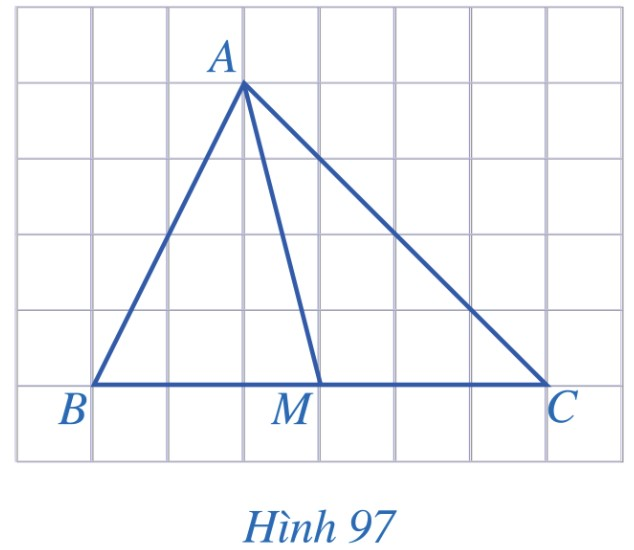 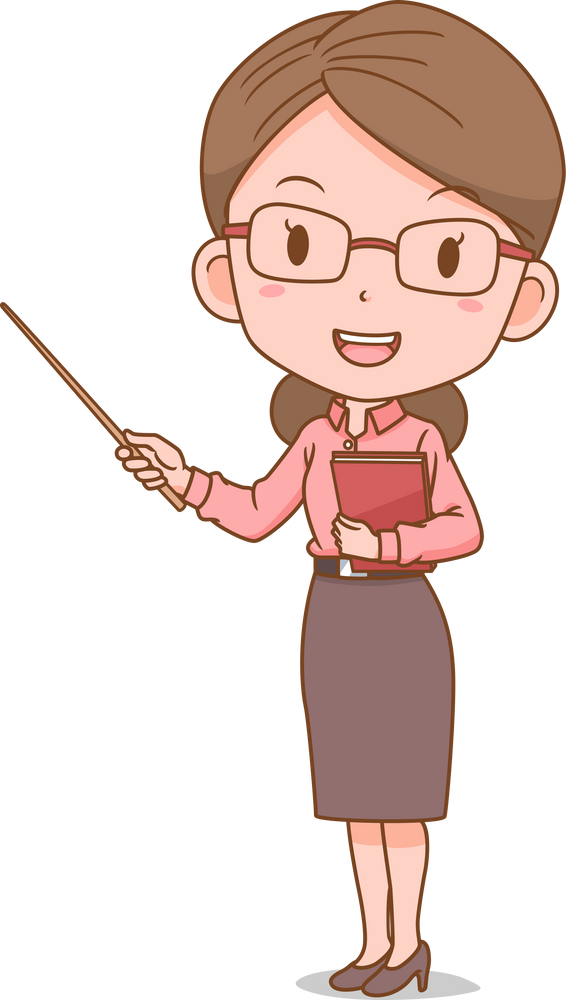 Chú ý: Đôi khi, đường thẳng AM cũng được gọi là đường trung tuyến của tam giác ABC.
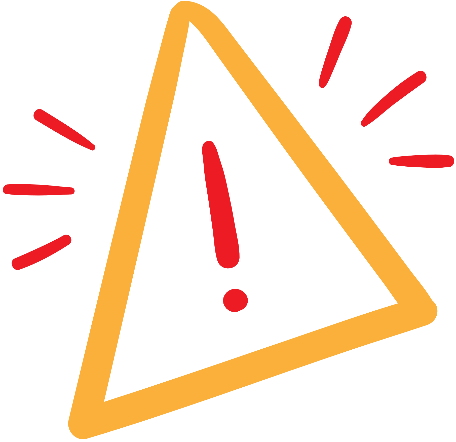 Ví dụ 1 (SGK – tr104)
Trong ba đoạn thẳng AM, DN, CP (Hình 98), đoạn thẳng nào là đường trung tuyến của tam giác ABC?
Giải
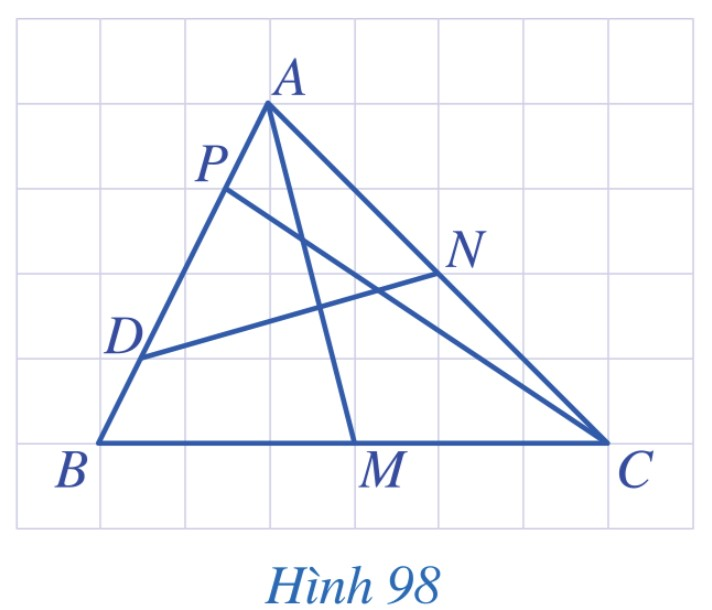 Giải
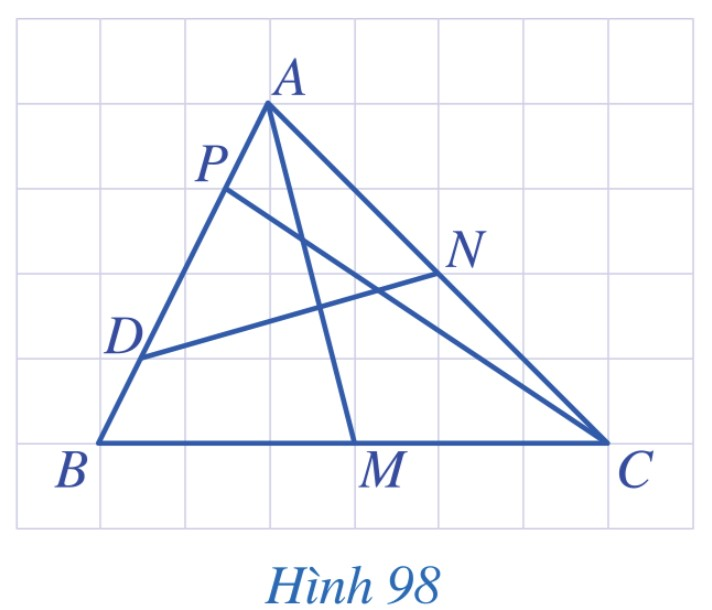 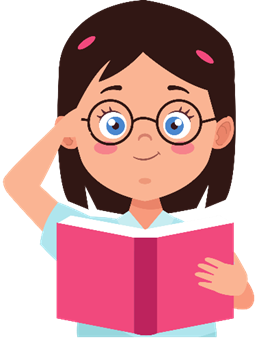 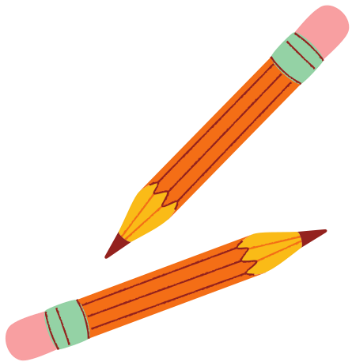 Ví dụ 2 (SGK – tr104)
Giải
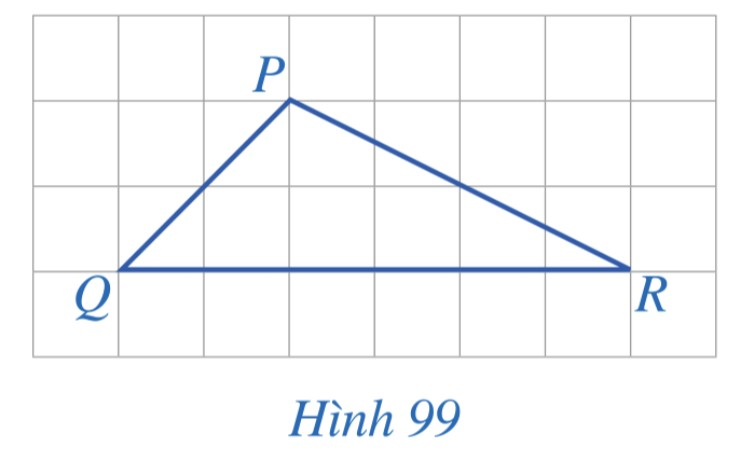 K
H
I
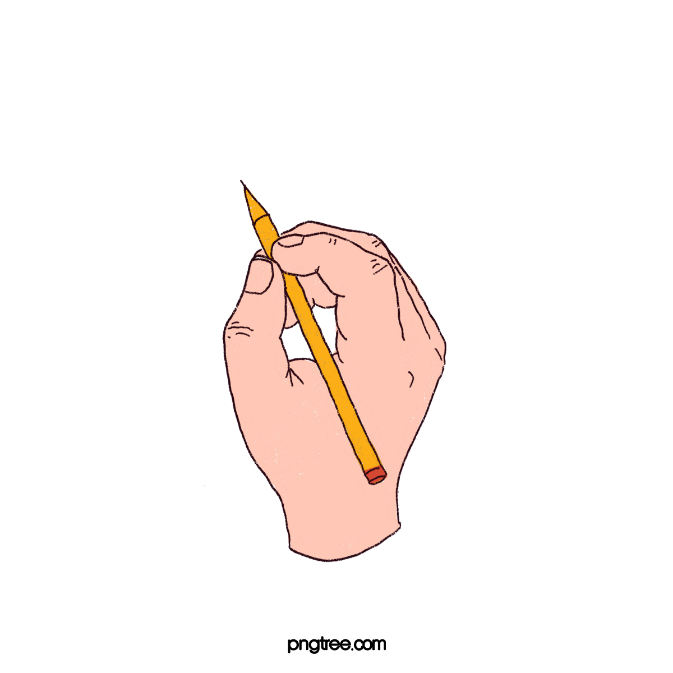 Nhận xét:
Mỗi tam giác có ba đường trung tuyến.
LUYỆN TẬP 1
Giải
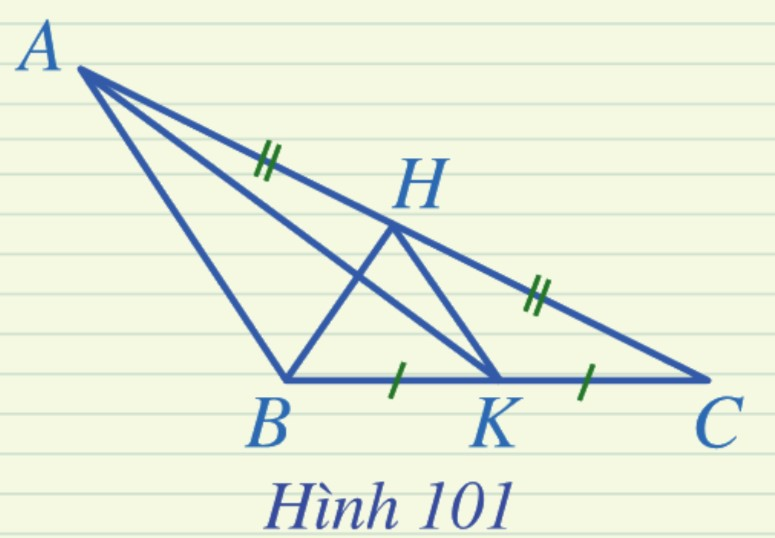 K là đỉnh của tam giác AKC, H là trung điểm của cạnh AC nên KH là đường trung tuyến của tam giác AKC.
H là đỉnh của tam giác BHC, K là trung điểm của cạnh BC nên HK là đường trung tuyến của tam giác BHC.
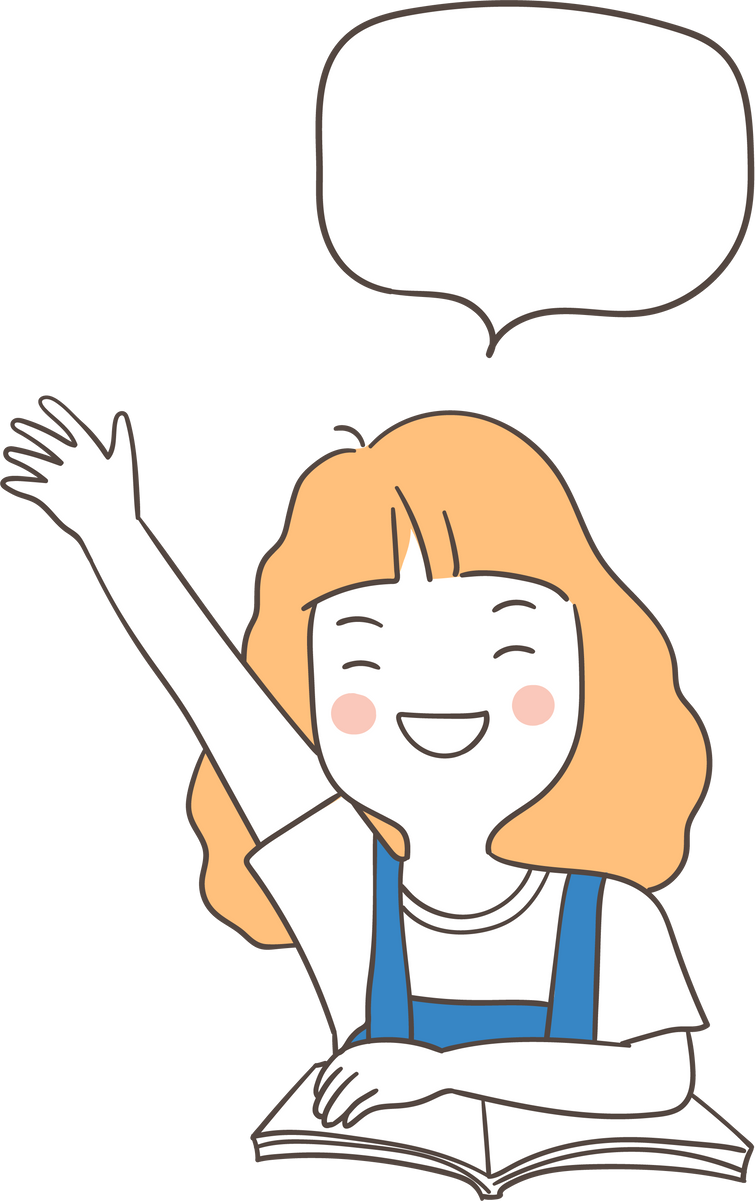 2. Tính chất ba đường trung tuyến của tam giác
Giải
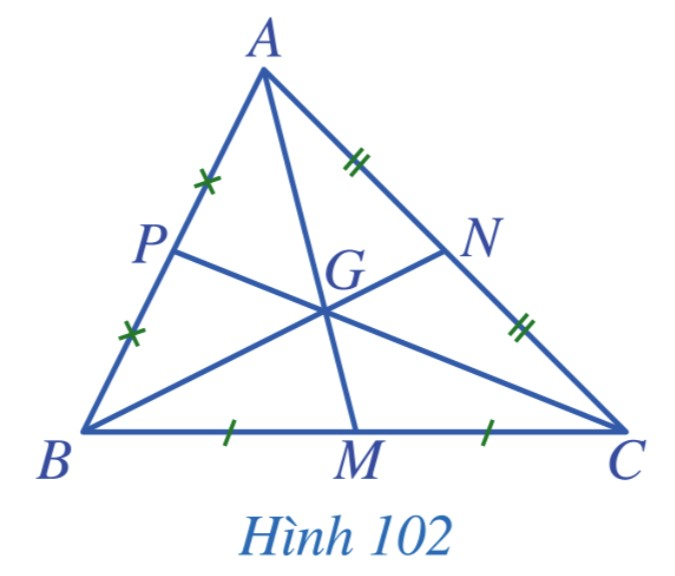 Ta thấy ba đường trung tuyến AM, BN, CP của tam giác ABC cùng đi qua điểm G.
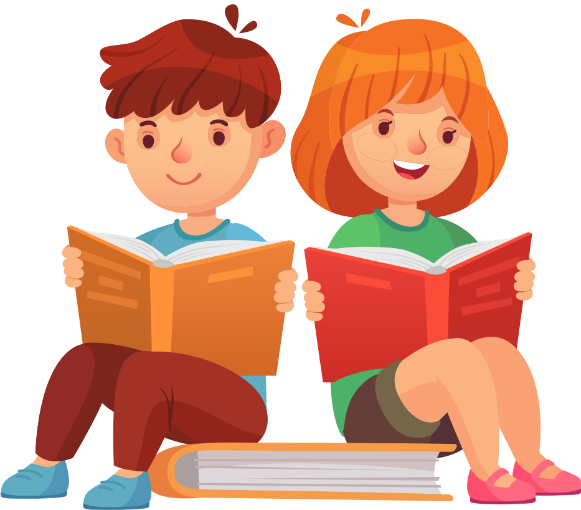 KẾT LUẬN
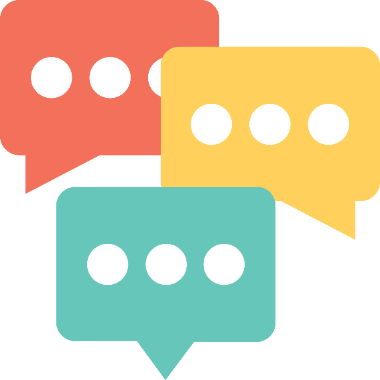 Định lí:
Ba đường trung tuyến của một tam giác cùng đi qua một điểm. Điểm đó được gọi là trọng tâm của tam giác.
Chú ý:
Trong tam giác ABC, ba đường trung tuyến AM, BN, CP cùng đi qua điểm G, ta còn nói chúng đồng quy tại điểm G. Do đó, để xác định trọng tâm của một tam giác, ta chỉ cần vẽ hai đường trung tuyến bất kì và xác định giao điểm của hai đường đó.
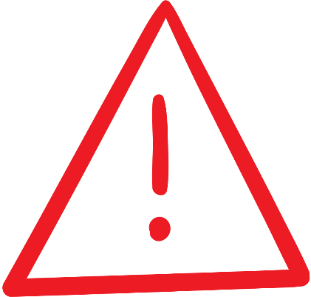 Ví dụ 3 (SGK – tr105)
Giải
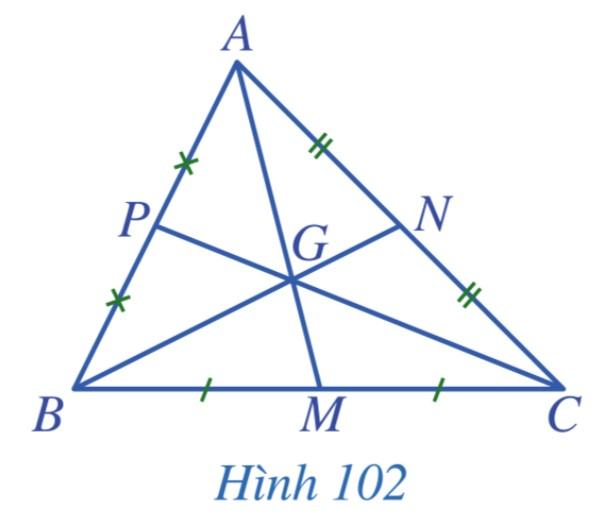 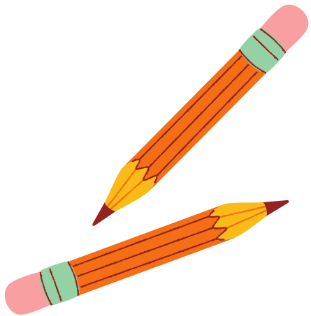 LUYỆN TẬP 2
Giải
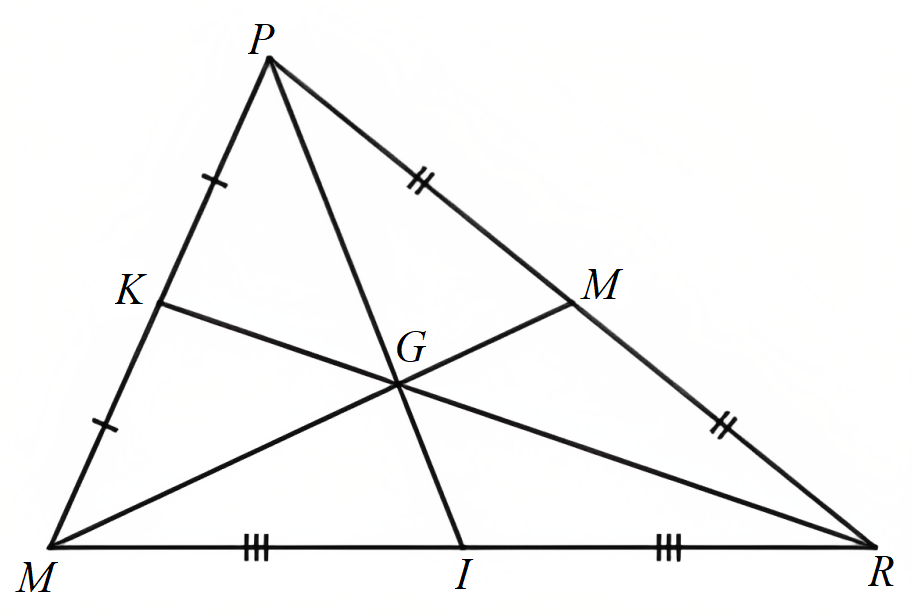 Tam giác PQR có hai đường trung tuyến QM và RK cắt nhau tại G nên G là trọng tâm của tam giác PQR.
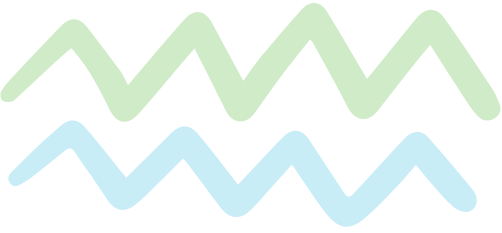 Giải
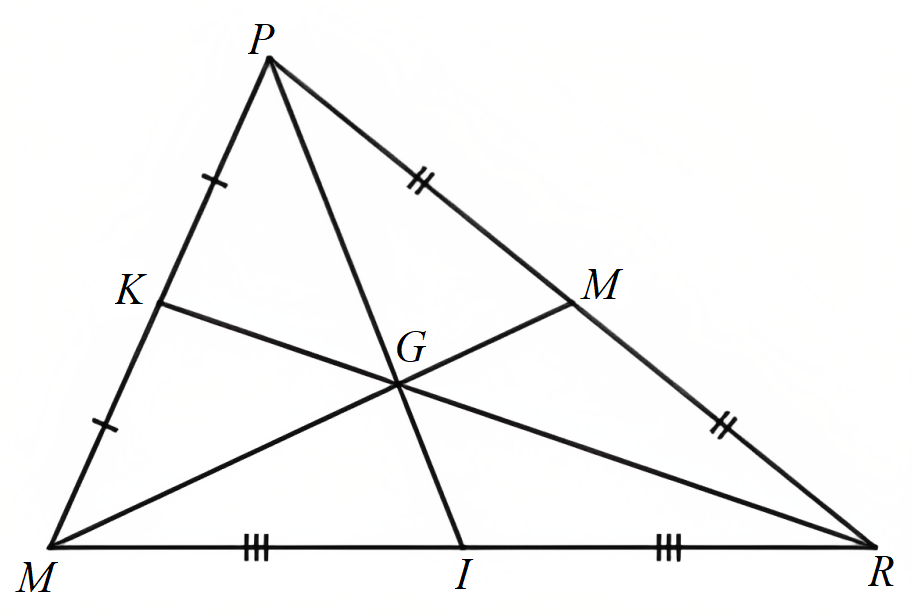 I là trung điểm của cạnh QR nên PI là đường trung tuyến của tam giác PQR.
Các đường trung tuyến của tam giác cùng đi qua trọng tâm của tam giác nên P, G, I thẳng hàng.
HĐ 3:
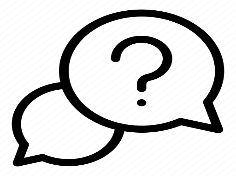 Quan sát các đường trung tuyến AM,BN,CP của tam giác ABC trong Hình 104. Bằng cách đếm số ô vuông, tìm các tỉ số
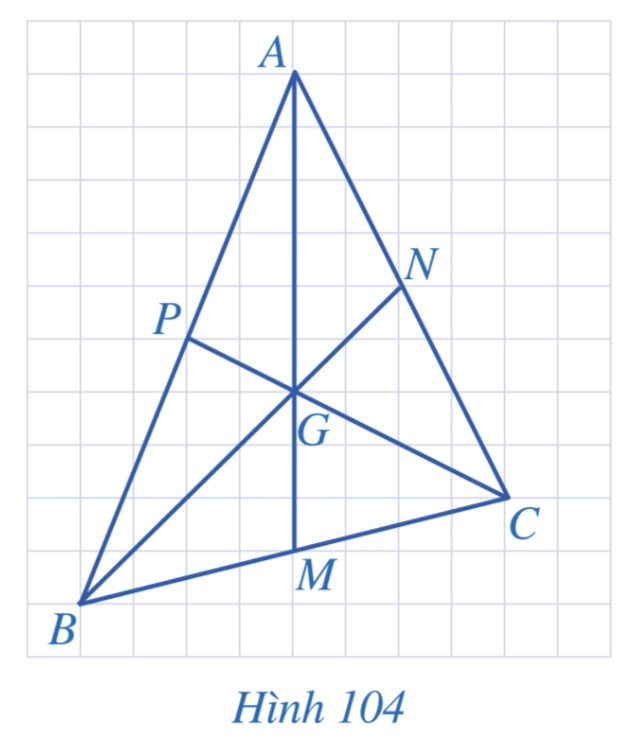 Giải
NHẬN XÉT
Trọng tâm của một tam giác cách mỗi đỉnh một khoảng bằng      độ dài đường trung tuyến đi qua đỉnh ấy.
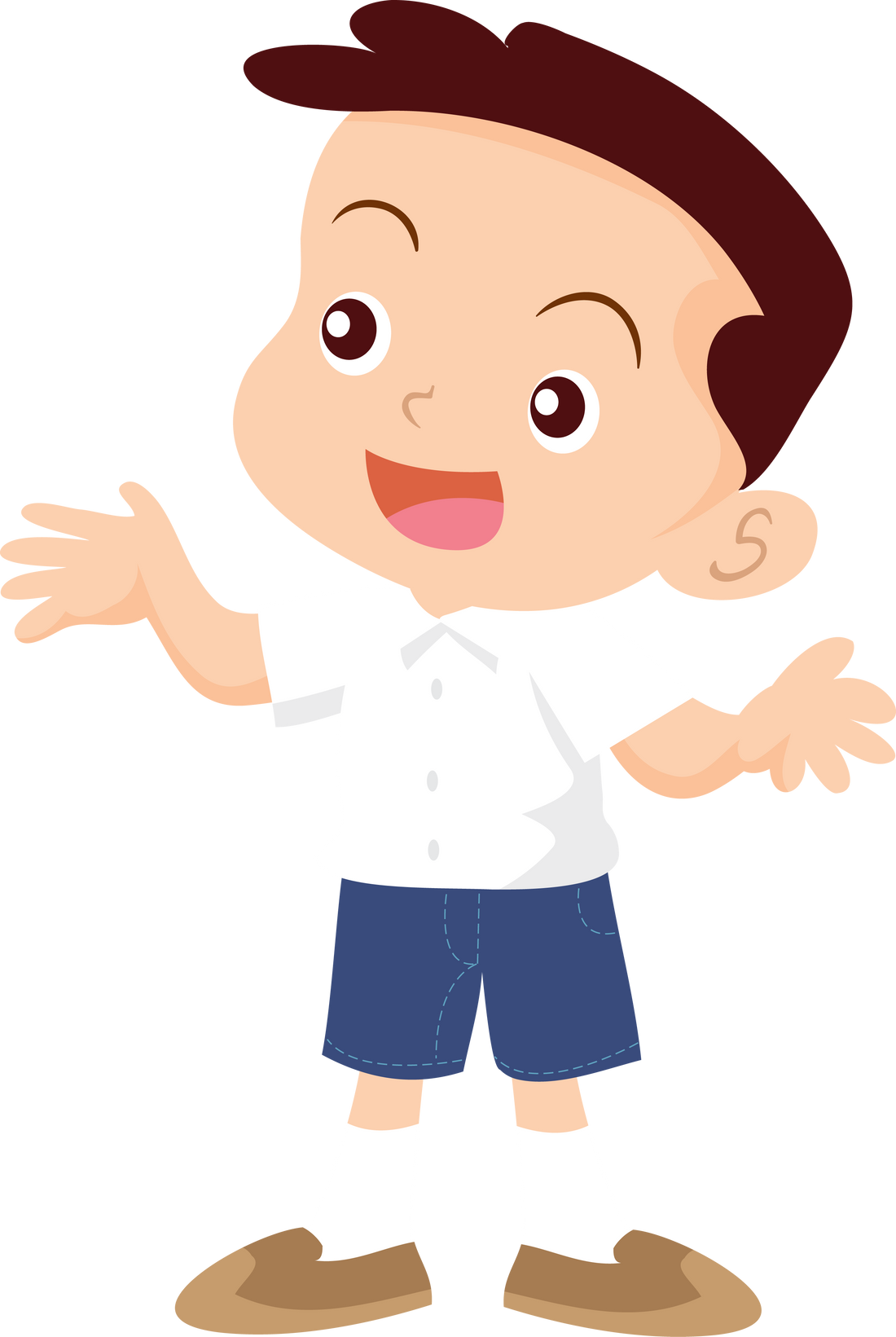 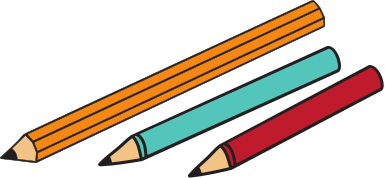 Quan sát Hình 105 và tìm số thích hợp cho ..?..
Ví dụ 4 (SGK – tr106)
Giải
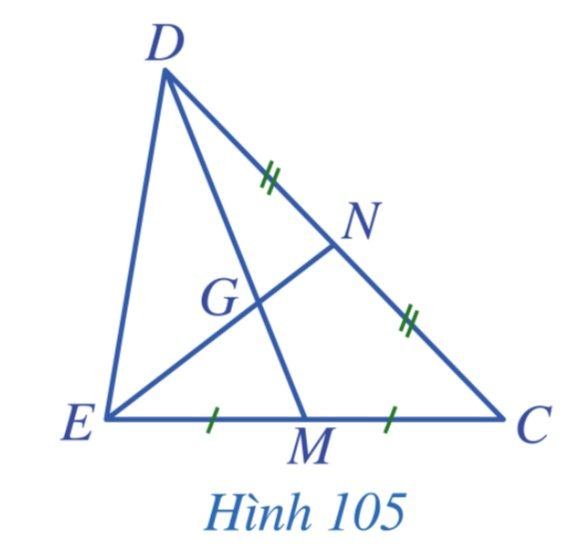 CHÚ Ý
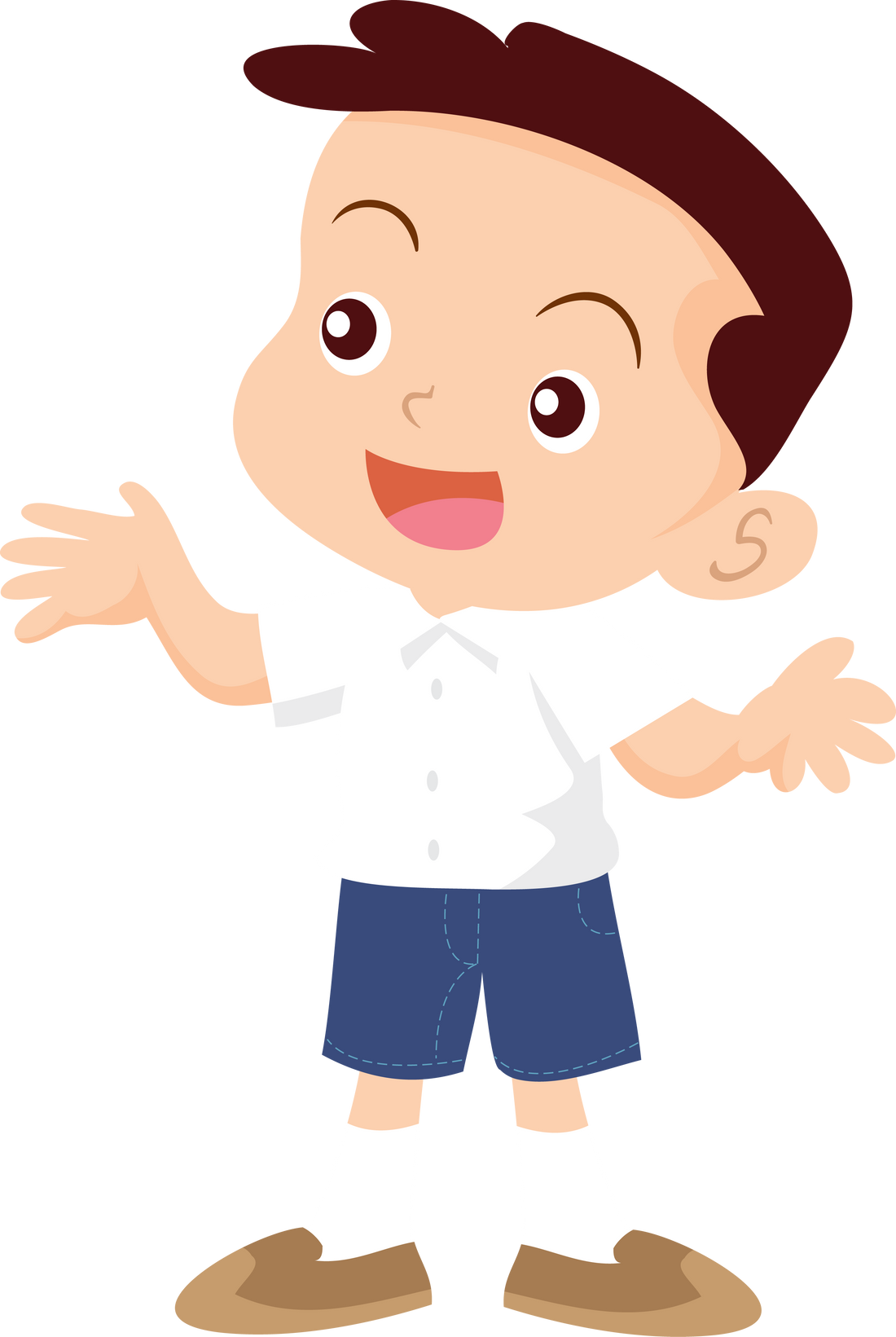 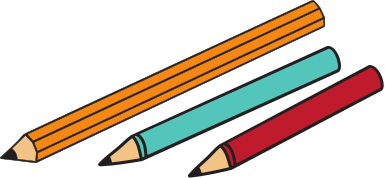 Ví dụ 5 (SGK – tr106)
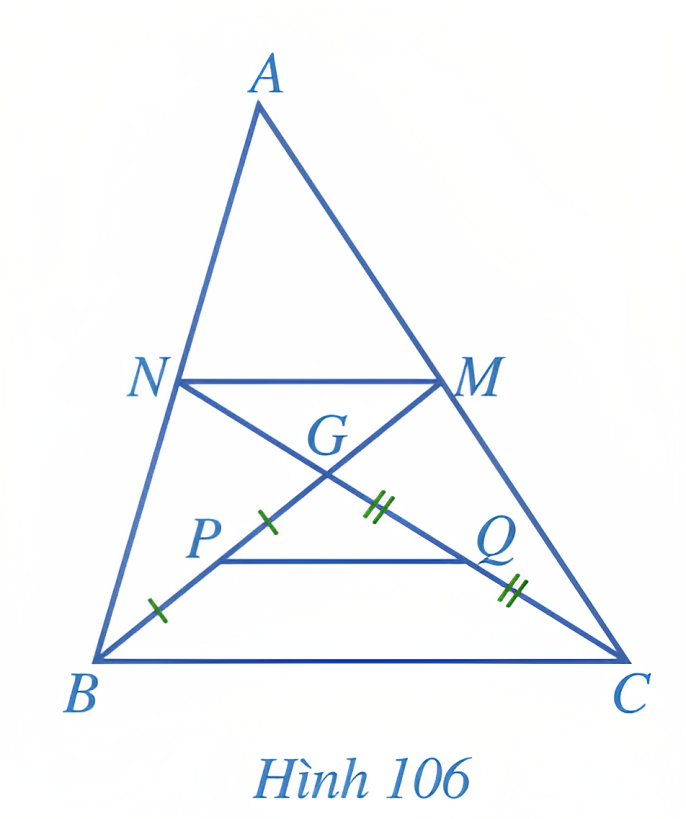 Giải
Giải
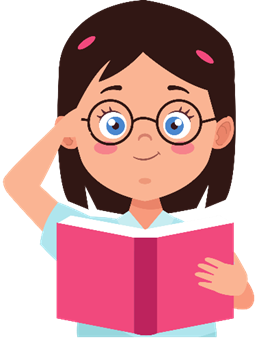 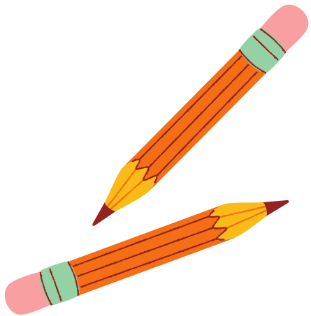 BÀI TẬP TRẮC NGHIỆM
Câu 1. Cho hình vẽ, điền số thích hợp vào chỗ chấm: BG = …. GN
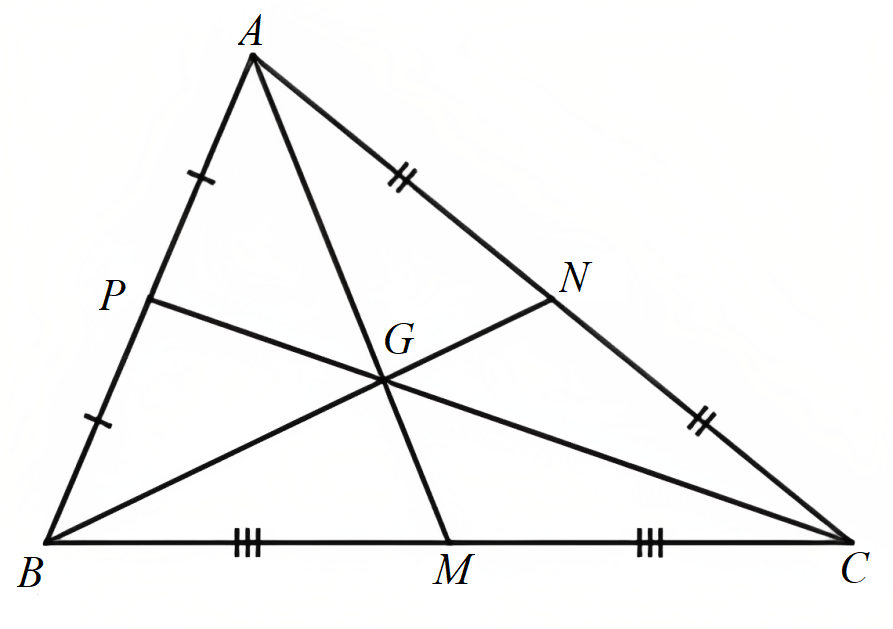 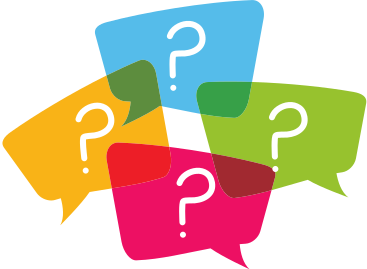 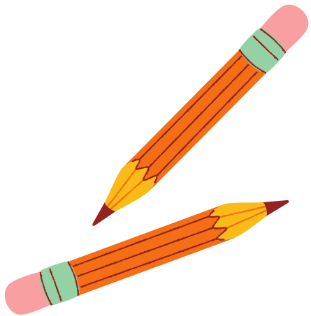 BÀI TẬP TRẮC NGHIỆM
Câu 2. Cho G là trọng tâm tam giác MNP với đường trung tuyến MI. Câu nào sau đây đúng.
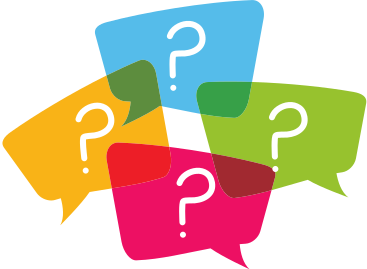 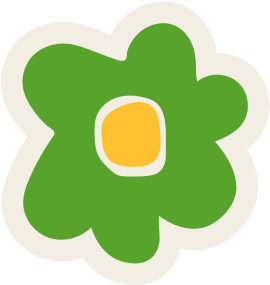 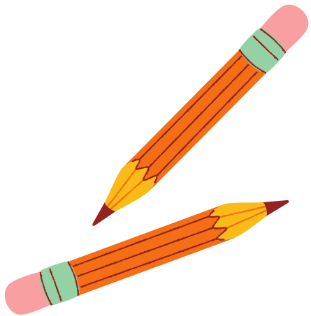 BÀI TẬP TRẮC NGHIỆM
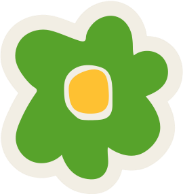 Câu 3. Chọn câu trả lời sai
A. Mỗi tam giác có ba đường trung tuyến.
B. Ba đường trung tuyến của một tam giác cùng đi qua một điểm.
C. Để xác định trọng tâm của một tam giác ta có thể tìm giao của hai đường trung tuyến của tam giác đó.
D. Một tam giác có thể có nhiều trọng tâm.
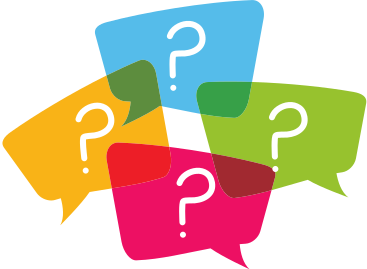 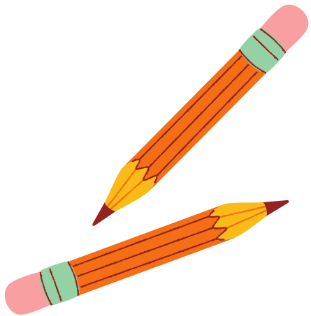 BÀI TẬP TRẮC NGHIỆM
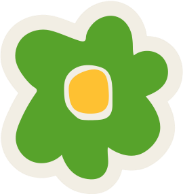 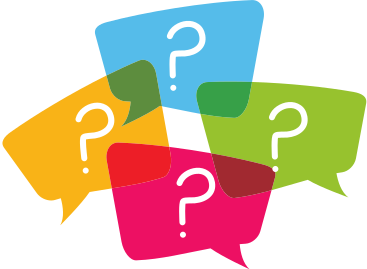 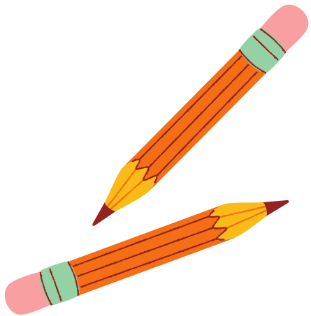 BÀI TẬP TRẮC NGHIỆM
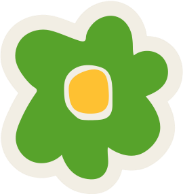 Câu 5. Cho tam giác ABC. Trên đường trung tuyến AM của tam giác đó, lấy hai điểm D và E sao cho AD = DE = EM. Gọi O là trung điểm của đoạn thẳng DE. Khi đó trọng tâm của tam giác ABC là:
A. Điểm D			B. Điểm E
C. Điểm O			D. Cả A, B, C đều sai
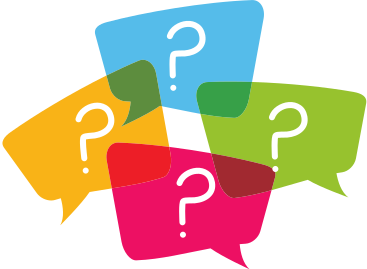 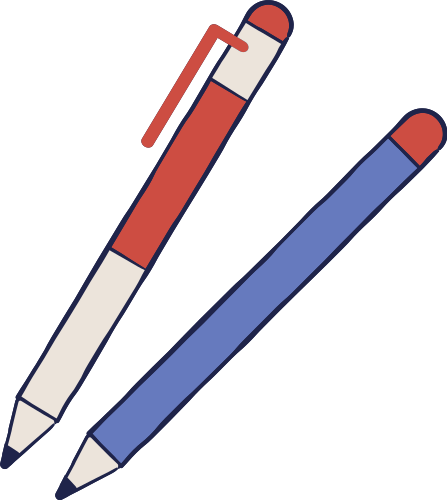 LUYỆN TẬP
Bài 1. (SGK – tr.107)
Giải
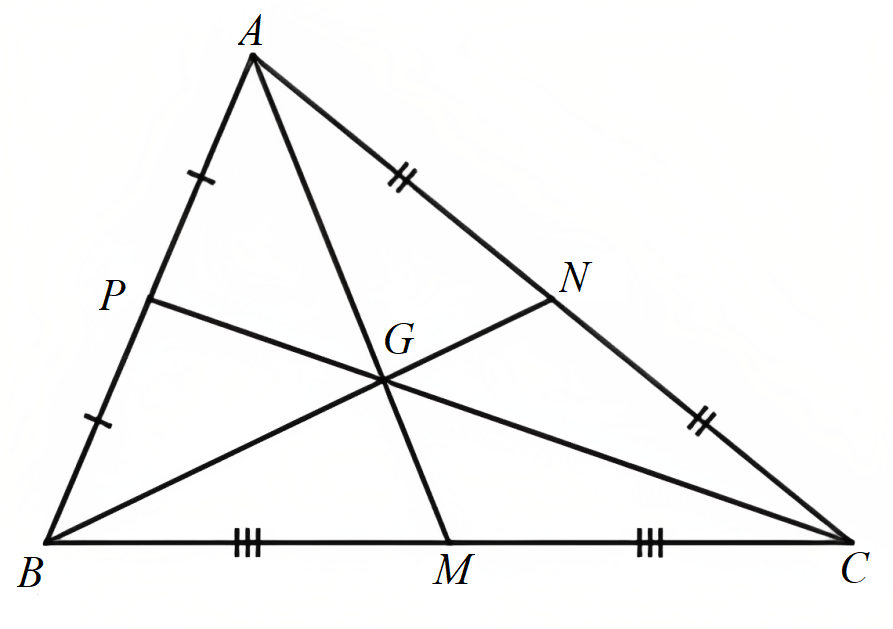 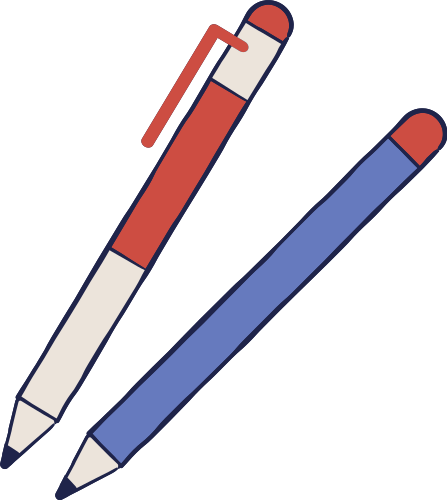 LUYỆN TẬP
Bài 2. (SGK – tr.107)
Giải
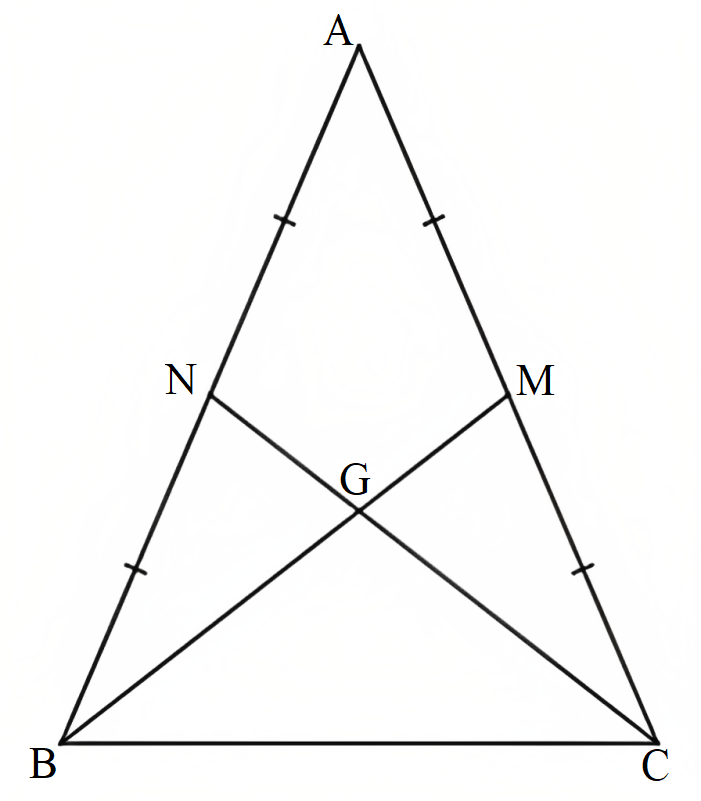 Giải
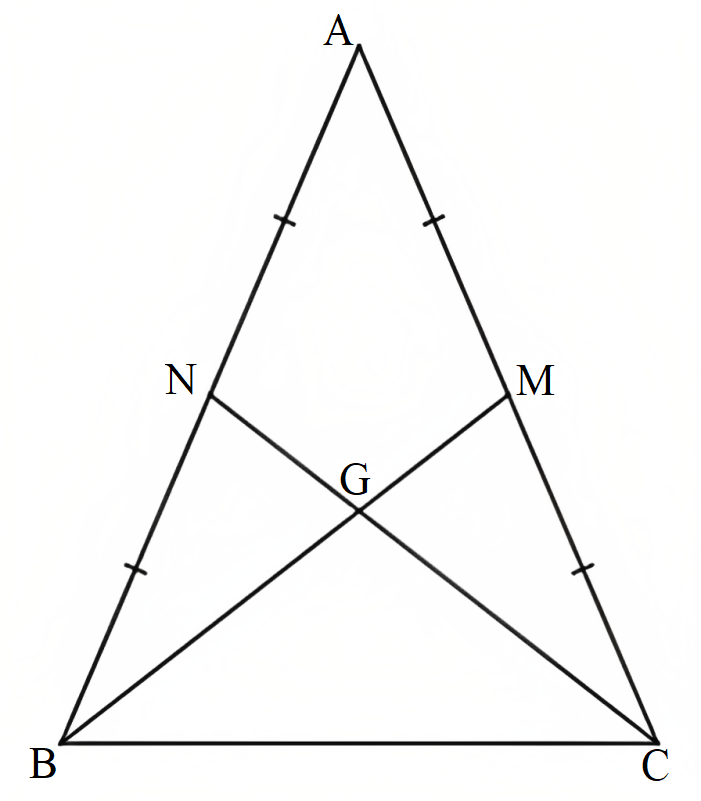 Giải
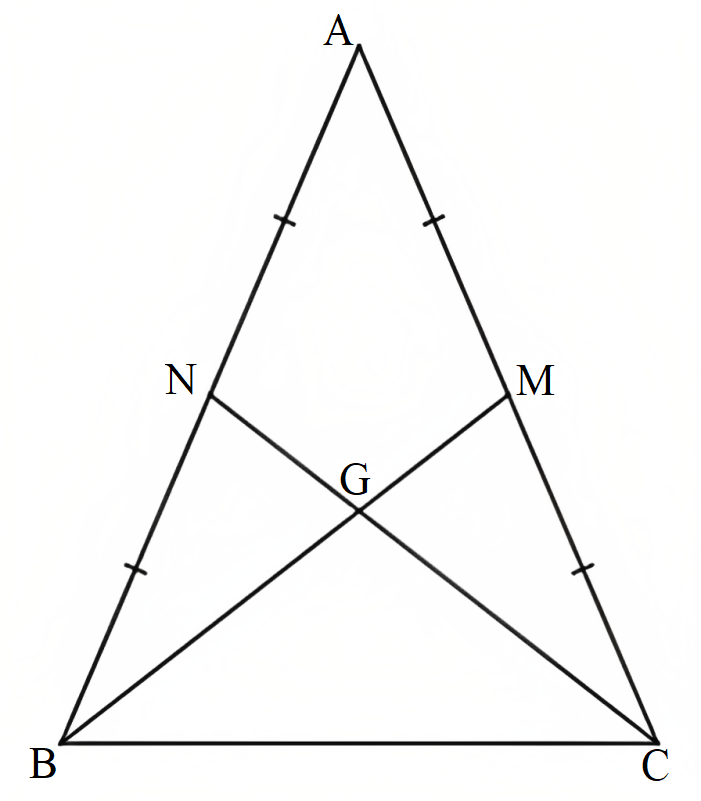 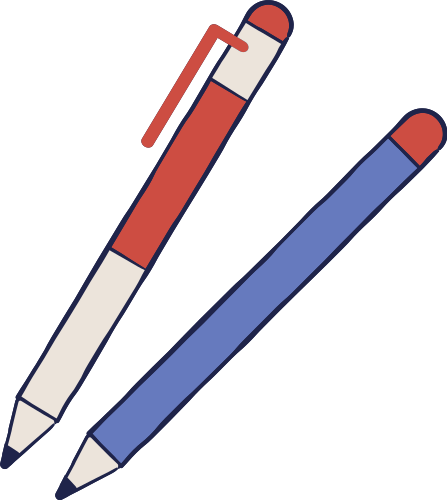 LUYỆN TẬP
Bài 3. (SGK – tr.107)
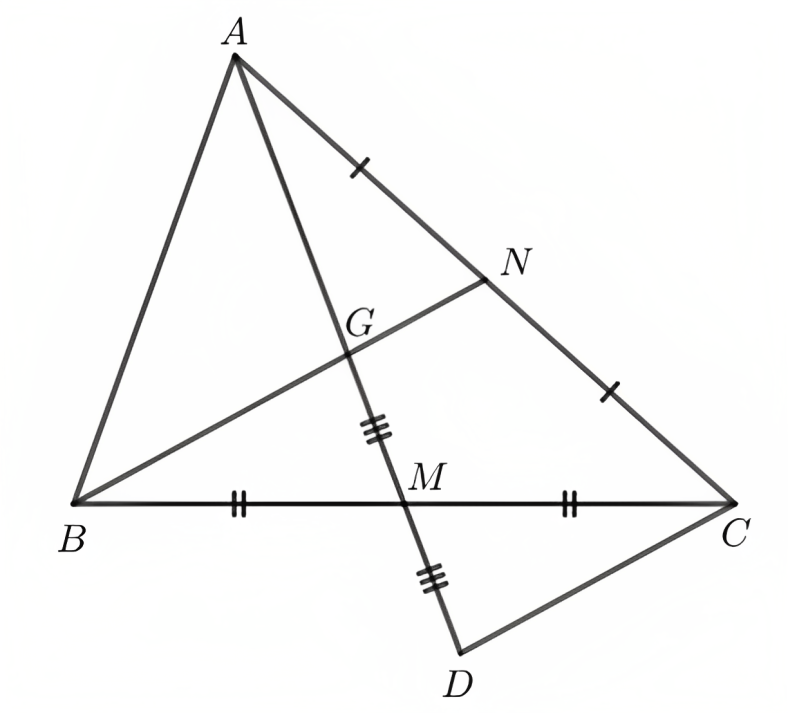 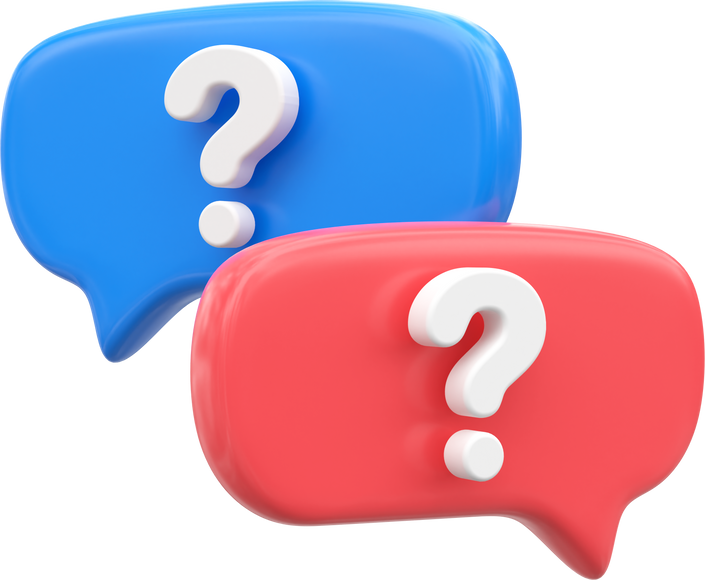 Giải
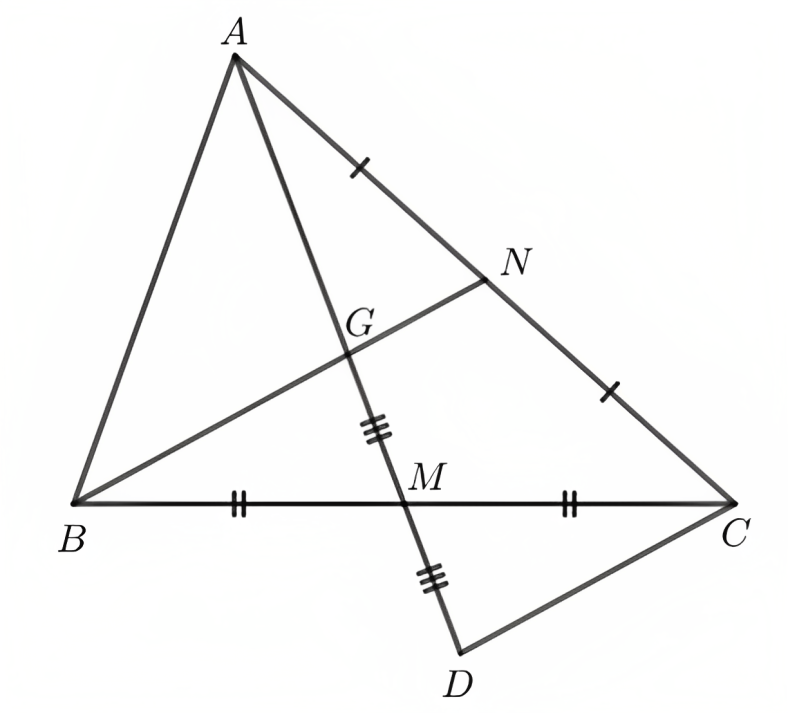 Giải
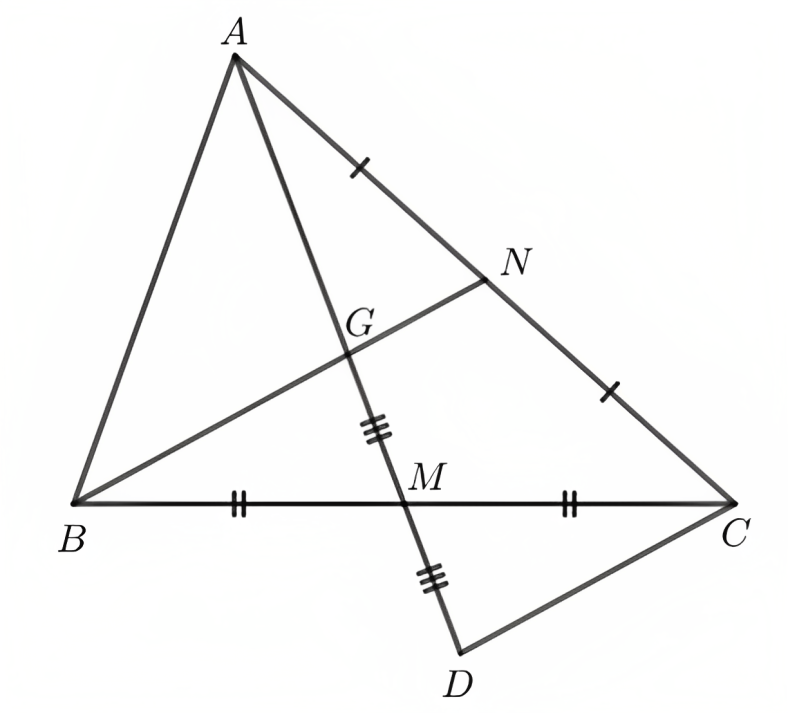 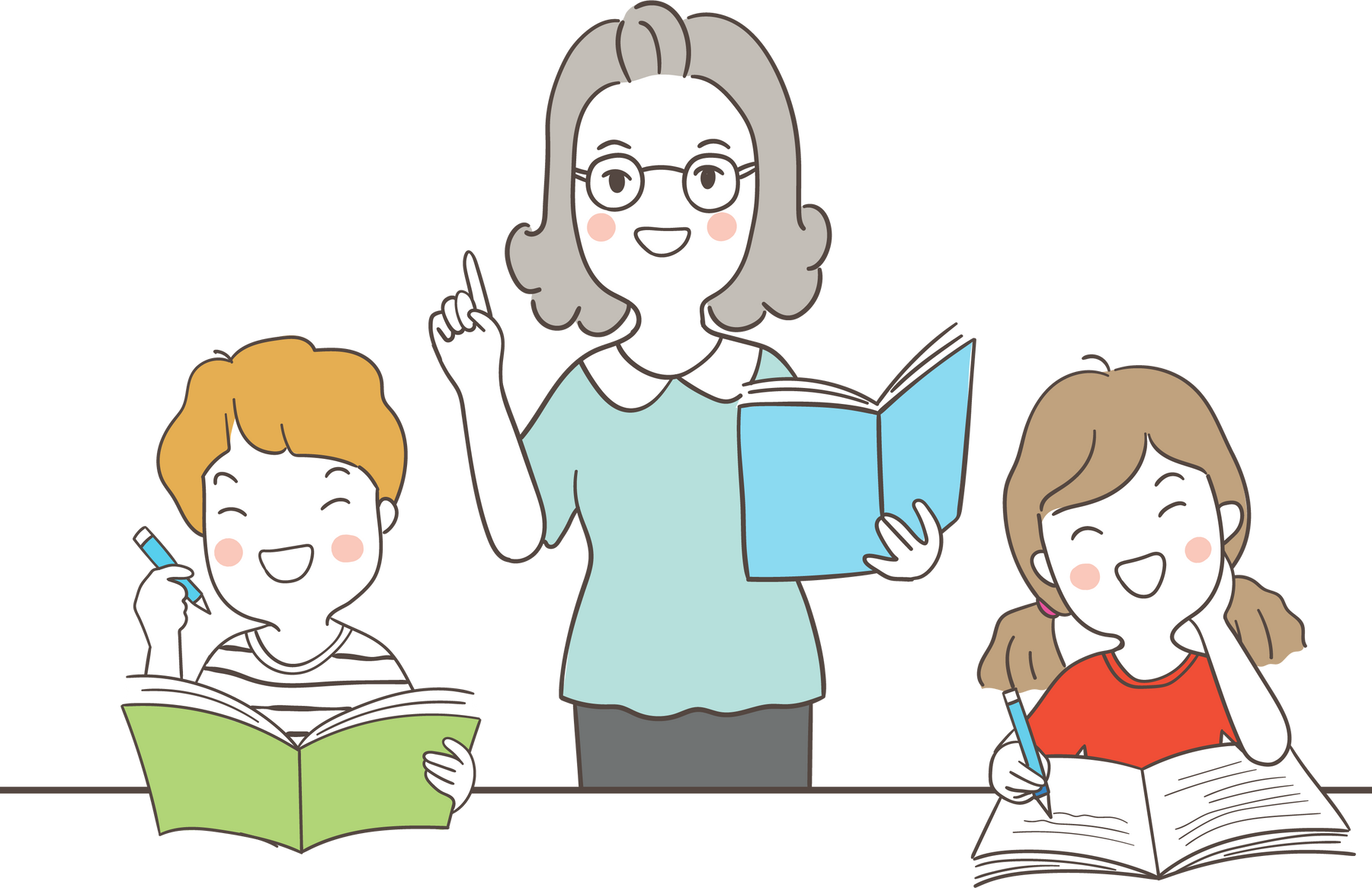 LUYỆN TẬP
Bài 4. (SGK – tr.107)
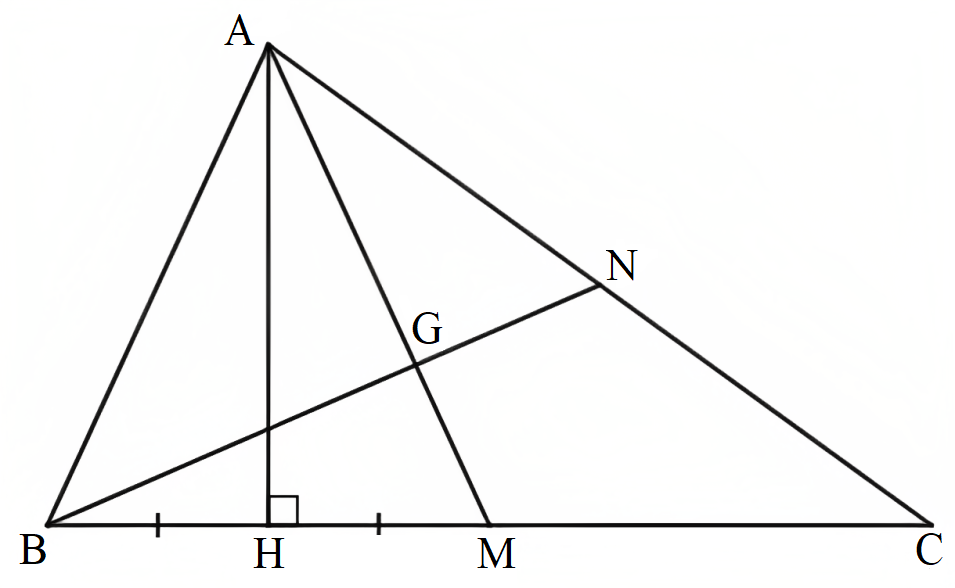 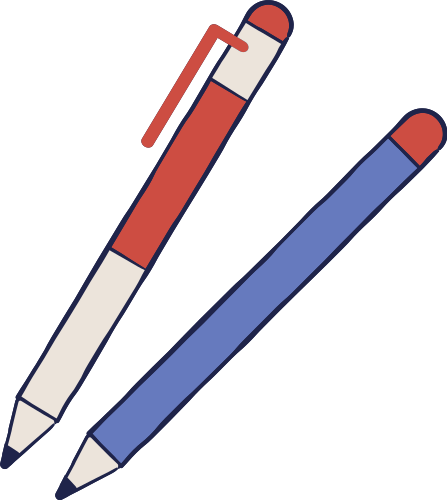 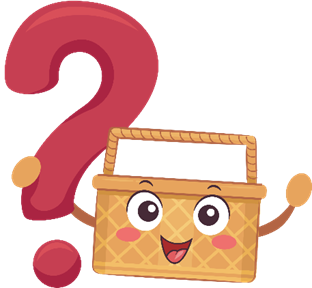 Giải
a) Do H là hình chiếu của A trên BC nên AH ⊥ BC.
Xét ∆AHB vuông tại H và ∆AHM vuông tại H có:
AH chung.
HB = HM (theo giả thiết).
Do đó ∆AHB = ∆AHM (2 cạnh góc vuông).
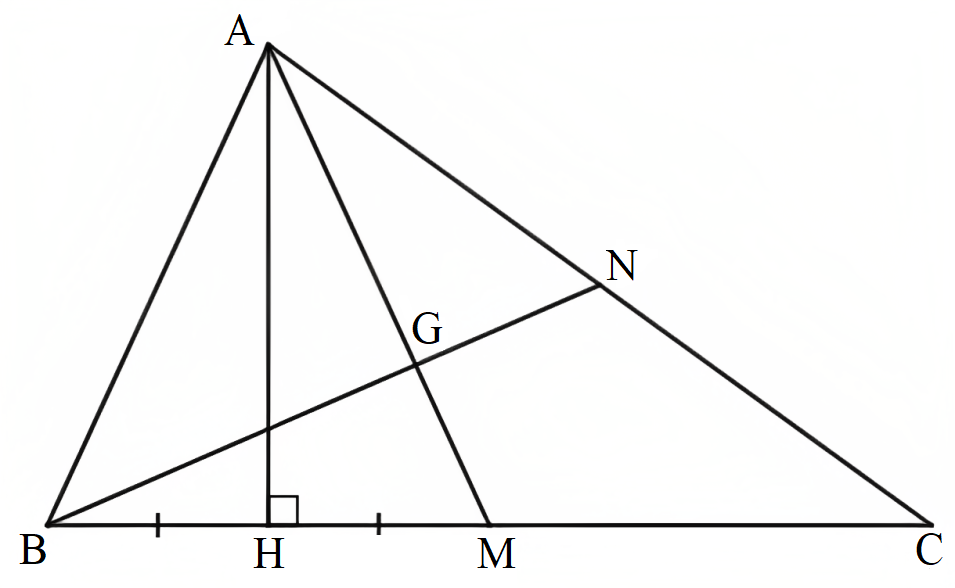 Giải
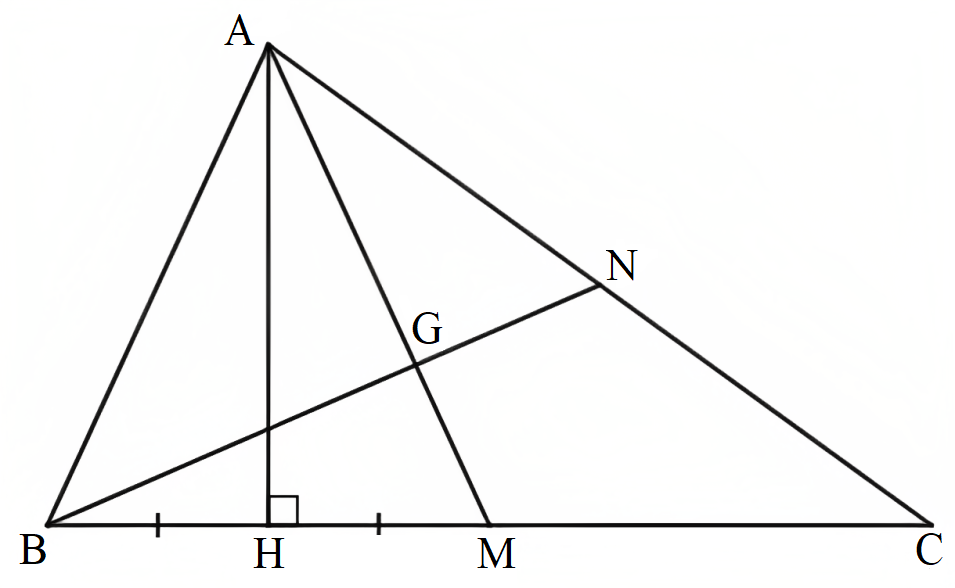 VẬN DỤNG
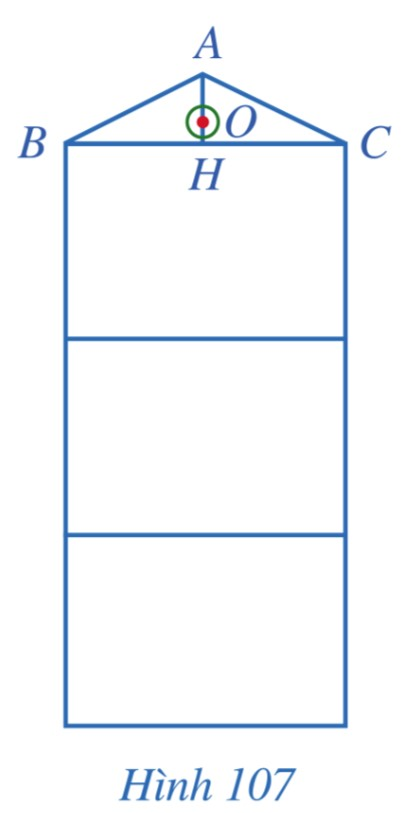 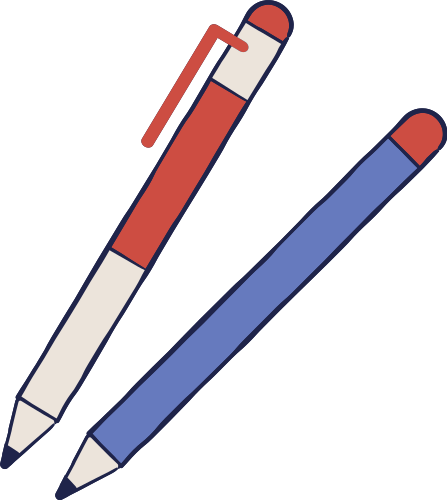 Giải
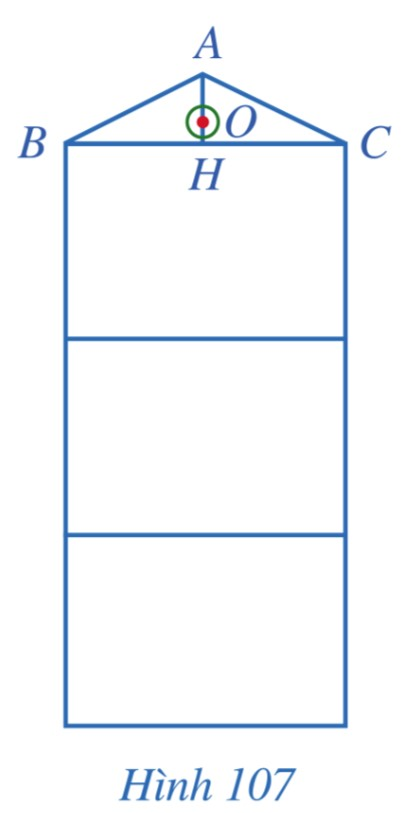 Suy ra ∆ABH = ∆ACH (c - g - c).
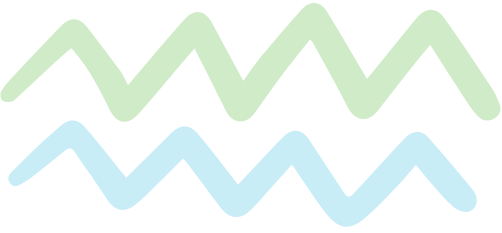 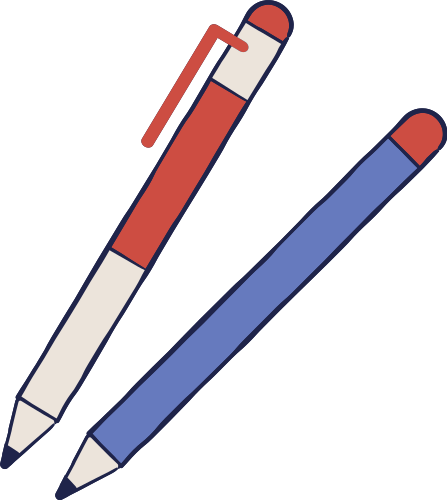 Giải
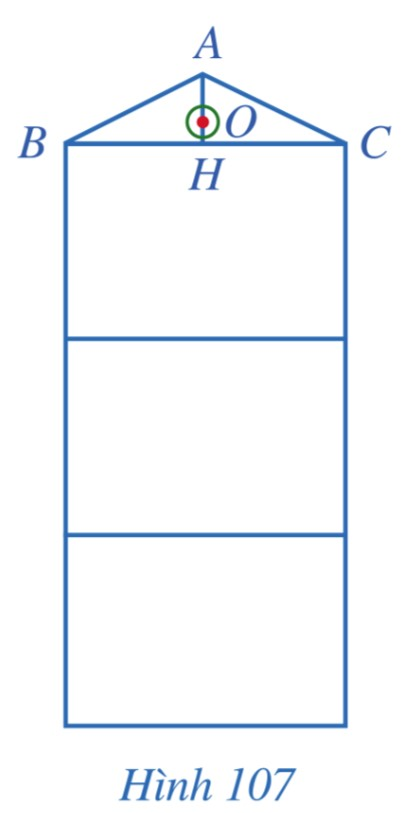 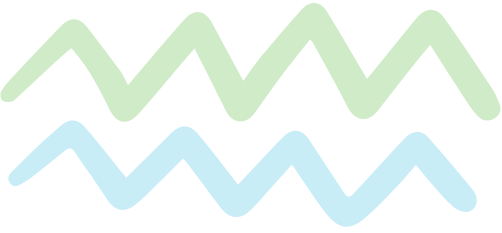 CÓ THỂ EM CHƯA BIẾT
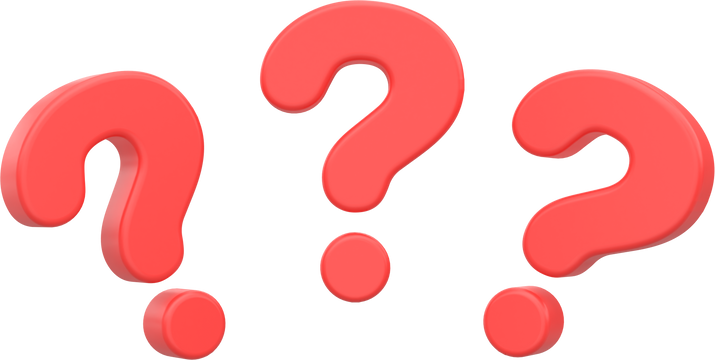 Tính chất khác của trọng tâm tam giác.
Nếu nối ba đỉnh của tam giác ABC với trọng tâm G của tam giác đó thì tam giác ABC chia thành ba tam giác nhỏ GAB, GCA, GBC có diện tích bằng nhau.
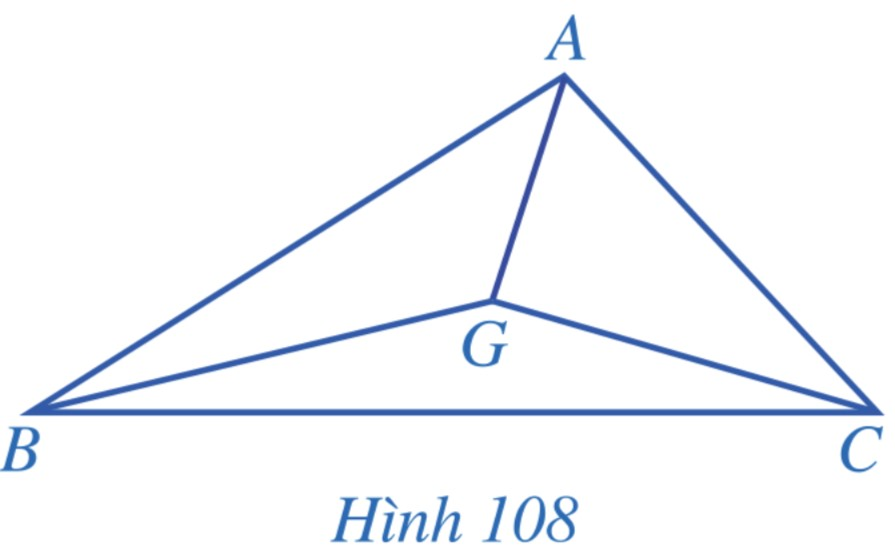 Điểm đặt G làm cho miếng bìa hình tam giác giữ thăng bằng trên đầu ngón tay (trong phần mở đầu bài học) chính là trọng tâm tam giác đó.
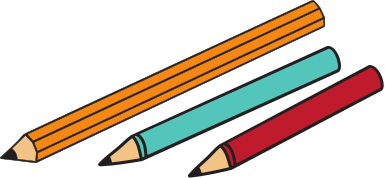 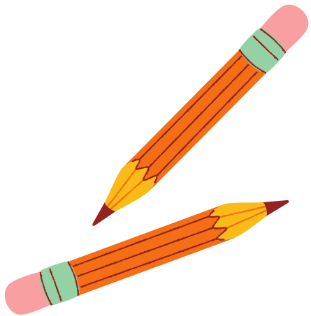 BÀI TẬP VỀ NHÀ
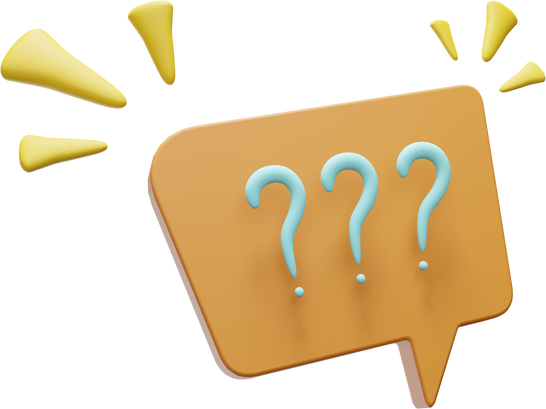 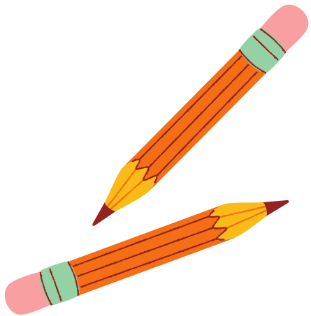 BÀI TẬP VỀ NHÀ
Câu 3. Chứng minh kết quả tính chất đầu tiên của trọng tâm được nêu trong phần Có thể em chưa biết (SGK -tr107) :
Nếu nối ba đỉnh của tam giác ABC với trọng tâm G của tam giác đó thì tam giác ABC chia thành ba tam giác nhỏ GAB, GCA, GBC có diện tích bằng nhau.
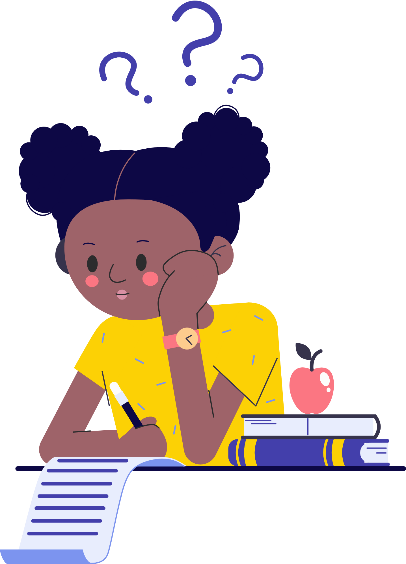 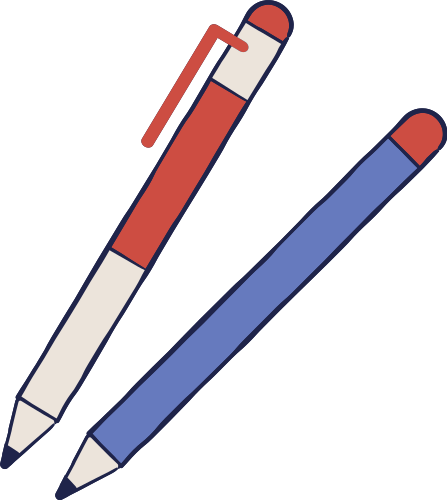 HƯỚNG DẪN VỀ NHÀ
* Chuẩn bị trước 
"Bài 11: Tính chất ba đường phân giác của tam giác"
* Ghi nhớ 
kiến thức trong bài.
* Hoàn thành các bài tập trong SBT.
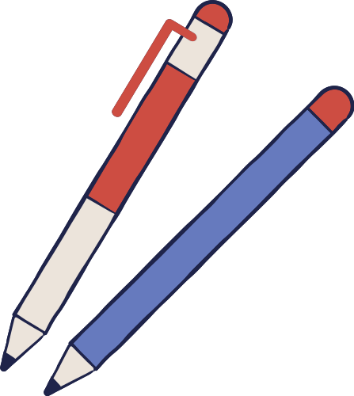 CẢM ƠN CÁC EM ĐÃ CHÚ Ý 
LẮNG NGHE BÀI GIẢNG!
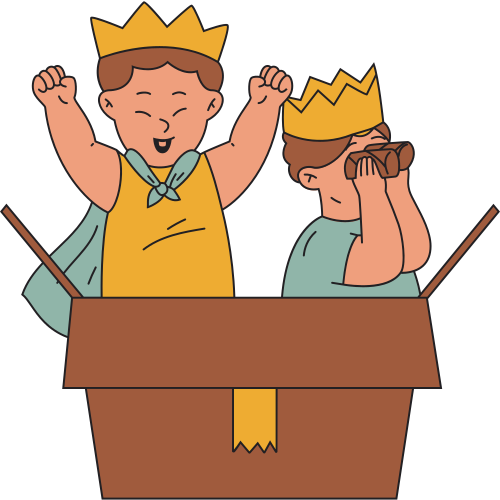 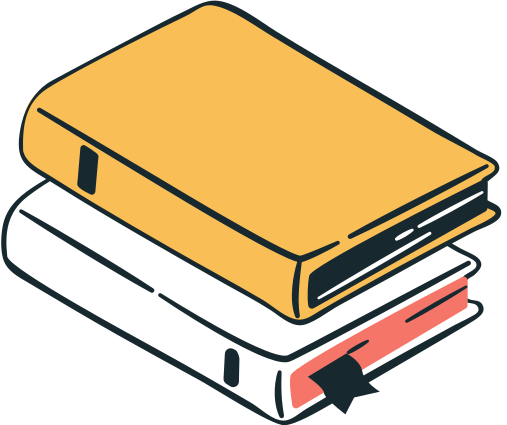 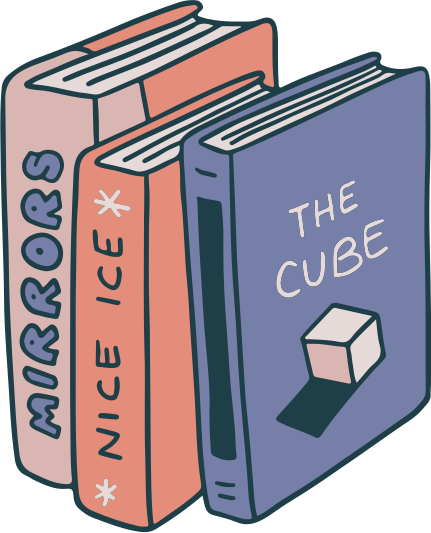